REVOLUÇÃO INGLÊSA
Profº Bruno Ferreira
Conflitos entre o rei e o parlamento inglês
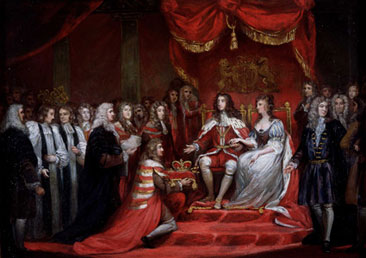 Durante o século XVII, a Inglaterra viveu um período de intensa luta revolucionaria, provocada pelo choque entre as classes sociais que defendiam a manutenção da antiga ordem feudal e as que desejavam a expansão do capitalismo. O conjunto denomina-se desse período denomina-se Revolução Inglesa.
Período de Relativa harmonia entre elites
[Speaker Notes: Gentry – era constituída pela nobreza rural, que explorava a terra de forma capitalista, isto é, com fins lucrativos.
No Antigo sistema feudal, a terra era explorada apenas para a subsistência do próprio feudo. Ou seja, não havia excedente de produção para ser vendido.]
Período de Relativa harmonia entre elites
Inicio dos Conflitos
Radicalização das ações
Em 1618, o parlamento inglês estabeleceu, através da Petição de Direitos, que o rei não poderia criar impostos, convocar o exército ou mandar prender pessoas sem previa autorização do parlamento.
No ano seguinte o rei Carlos I fechou o parlamento.
Onze anos depois, em 1640, Carlos I viu-se obrigado a convocar o parlamento a fim de conseguir recursos financeiros, para combater uma revolta escocesa contra seu governo.
Um vez reunido o parlamento tomou medidas contra o rei limitando seu poder proibindo, proibindo a dissolver o parlamento.
Esse acontecimento agravaram ainda mais o conflito entre rei e parlamento, desencadeando a Revolução Inglesa.
Questões
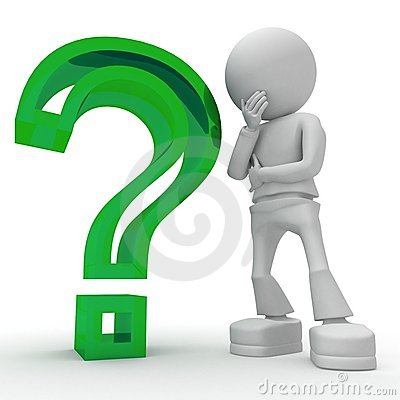 1 – Sintetize como foi o governo da dinastia dos Tudor durante o século XVI, mencionando a participação da igreja Anglicana no Governo.
2– Faça uma dissertação 
(aproximadamente 15 linhas)?
Processo Revolucionário
Guerra civil: a morte do rei
Irritado com o aposição do parlamento, Carlos I mandou sua guarda invadir a sede do parlamento e prender seus principais líderes.
Este por sua vez, organizaram tropas para lutar contra as forças do rei. Explodiu então, a guerra civil.
As tropas do parlamento foram lideradas por Oliver Cromwell, que organizou o New Model Army
A guerra civil chegou ao fim com a vitória das tropas do parlamento. O rei Carlos I foi preso e Condenado à morte sendo decapitado em 30 de janeiro de 1649.
Republica de Cromwell: o protetorado
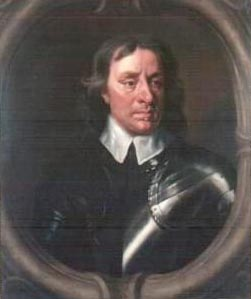 Republica de Cromwell: o protetorado
Após esmagar as oposições, Oliver Cromwell instalou o regime republicano, comandado o país de 1649 a 1658. A república ditatorial de Cromwell ficou conhecida como protetorado.
Entre os acontecimentos que marcaram - esse período, destacam-se
Restauração Monárquica: os Stuart voltam ao poder
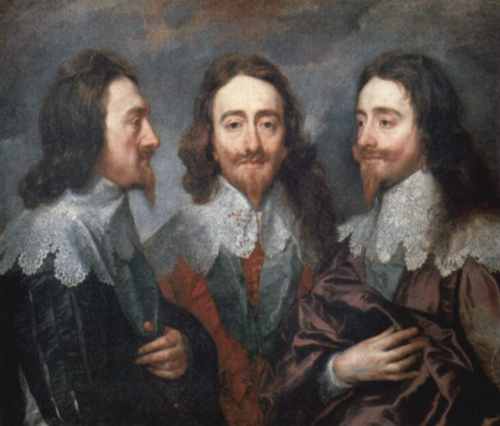 Ricardo não tinha habilidade política e capacidade administrativa de seu pai.
Manteve-se no poder por 8 meses (setembro de 1658 a maio de 1659).
Foi deposto pelos principais chefes militares que agiam em sintonia com o parlamento.
A agitação política tomou conta do pais.
Parlamento restaura a dinastia Stuar
Carlos I foi convidado pelo parlamento.
Mas o rei deveria governar segundo o parlamento .
O periodo de restauração monarquica  dos Stuar estendeu-se pelos reinados Carlos II e de irmão Jaime II
Revolução Gloriosa: a derrota do absolutismo
Temendo a volta do absolutismo o parlamento  decidiu derrubar o rei Jaime II
Estabeleceu acordo entre o príncipe holandês Guilherme de Orange, casado com Maria Stuart, filha de Jaime II. O acordo oferecia a Guilherme o trono inglês, com a condição de respeitar o poder do parlamento.
Conseqüências da revolução
A primeira revolução burguesa
Com a implantação do Estado liberal em substituição  ao Estado absolutista, a burguesia beneficiou-se enormemente.
Na verdade, foi da própria burguesia que, com o apoio da gentry, liderou o processo revolucionário. E, vitoriosa, colocou em prática um novo projeto expandir o capitalismo limitando a participação política das massas populares. social que atendia aos seus interesses: Era, enfim, um projeto burguês.
Para Saber Mais
A Revolução Inglesa - Col. Tudo É História
Autor: Arruda, Jose Jobson de Andrade
Editora: Brasiliense 
Categoria: Geografia e Historia / Historia Mundial
A Revolução Inglesa de 1640 transformou a estrutura política social e econômica da Inglaterra. Antecipando-se em 150 anos às revoluções Americana e Francesa, foi a primeira vez na História que a burguesia, tirando o poder – e a cabeça – do rei, no caso Carlos I, assumiu o poder.Liderada por Cromwell, foi a revolta que, eliminando o modo de produção artesanal, lançou as bases para o capitalismo e a Revolução Industrial, que no século seguinte estenderia o poderio e o domínio britânicos pelos cinco continentes.
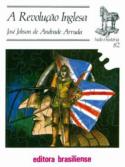 Questões
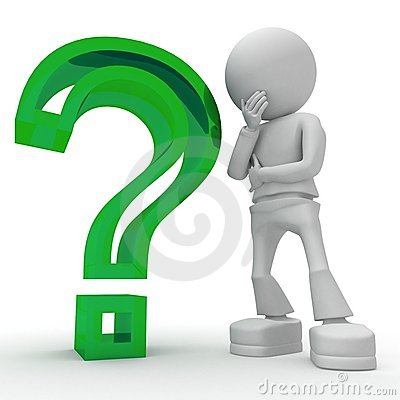 1 – Cite os grupos sociais que participaram do processo revolucionário mencionando qual entrou em ascensão e qual entrou em decadência.
2 – Faça uma dissertação 
(aproximadamente 15 linhas)?
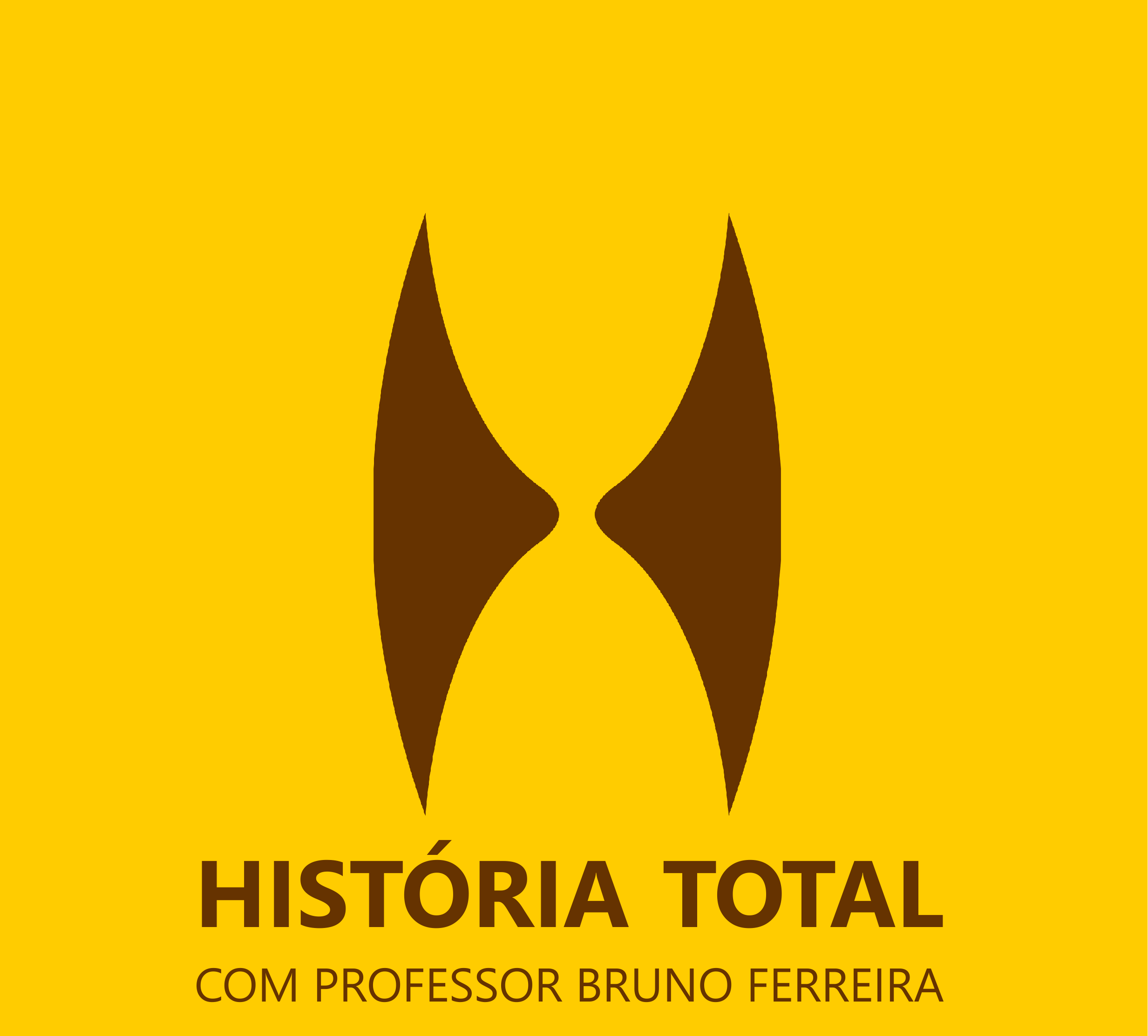 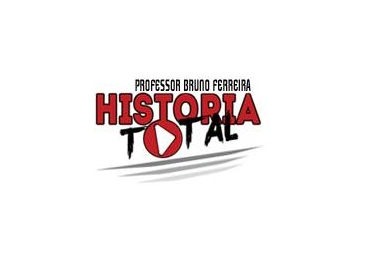